ENGINEERING ETHICS IN PRACTICE 
A HANDS ON APPROACH
THE ENGINEERING FOR PEOPLE DESIGN CHALLENGE

Katie Cresswell-Maynard
Chief Executive, Engineers Without Borders UK
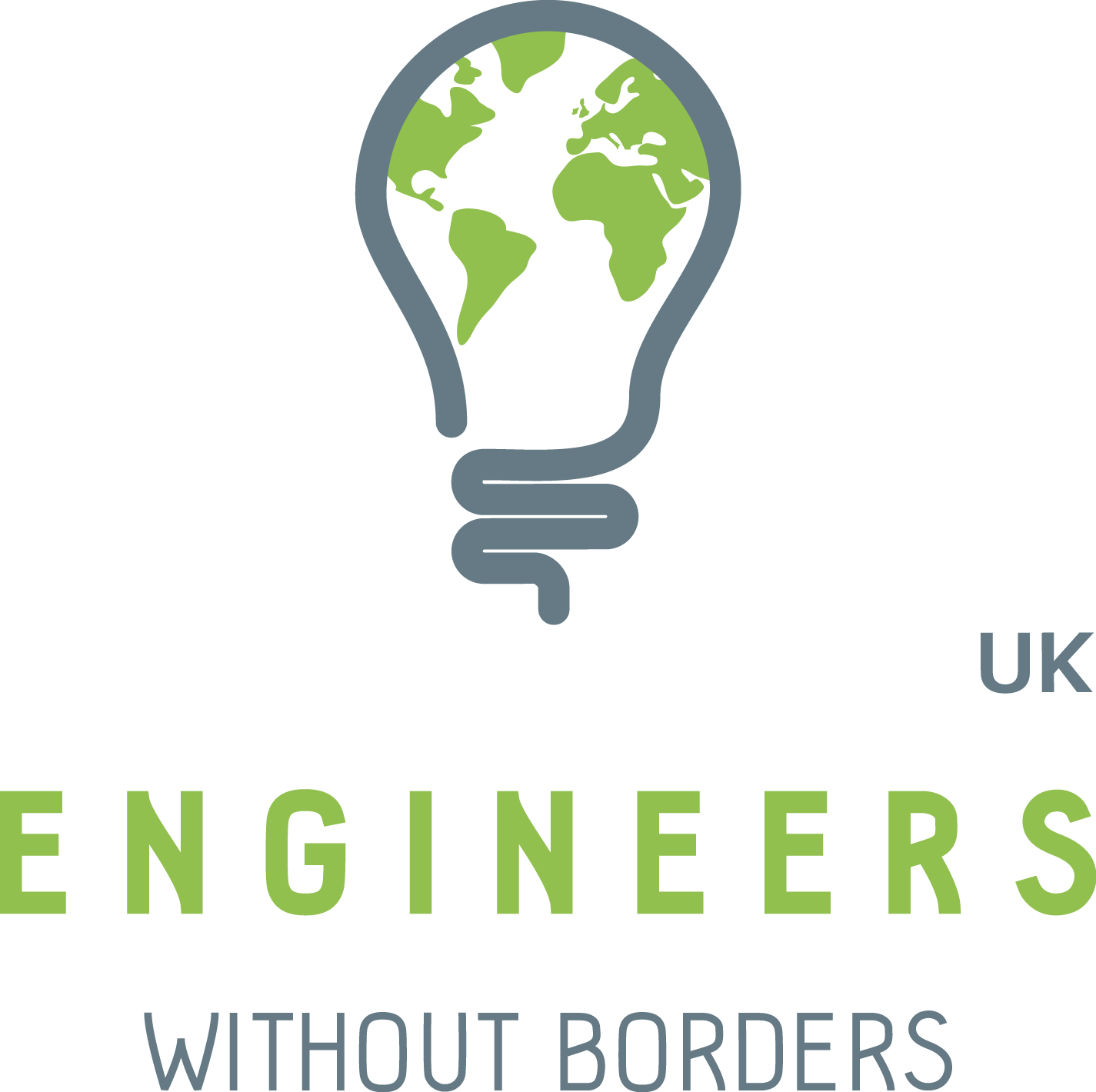 [Speaker Notes: Intro slide]
As an engineer, 
you will have an impact
MAKE A POSITIVE DIFFERENCE
[Speaker Notes: The work of engineers impacts on ethical issues. 
For example - choice of materials, is it right to keep constructing in concrete? Is it right to use minerals in electronics that potentially fund conflict? Is it right to set up processes that consume vast amounts of water? accessibility of what we create – is it right to engineer a product/infrastructure that only 10% of the world’s population can afford? Local impact – is it right to release any pollutants into the environment? Global impact – climate change, making the world less habitable for future generations.
Through education is the opportunity to learn, explore, make and understand mistakes as well as successes, time to reflect.
The education of engineers should raise their awareness of the impact they can have and the ethical implications of this. 
But education should go further than this to be effective, engineers need to be equipped to identify, analyse and respond effectively to ethical issues]
WE ARE ENGINEERING OUR PLANET
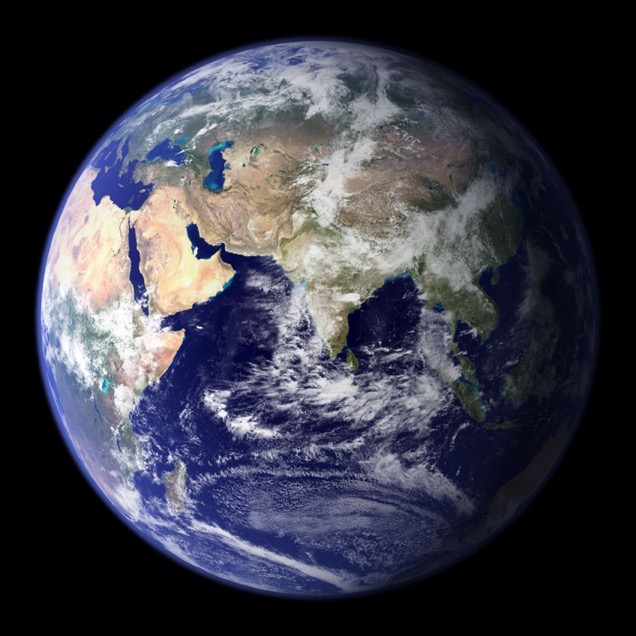 [Speaker Notes: World is changing fast and engineers playing a key role in this
As we are all aware and have heard earlier today, we are changing our planet and engineering is playing a key role in that. 
Whether through changing our climate 
Changing water ways and landscapes
We are at the cusp of what some are calling the anthropocene where human activity is a significant deciding factor in the future of the planet.]
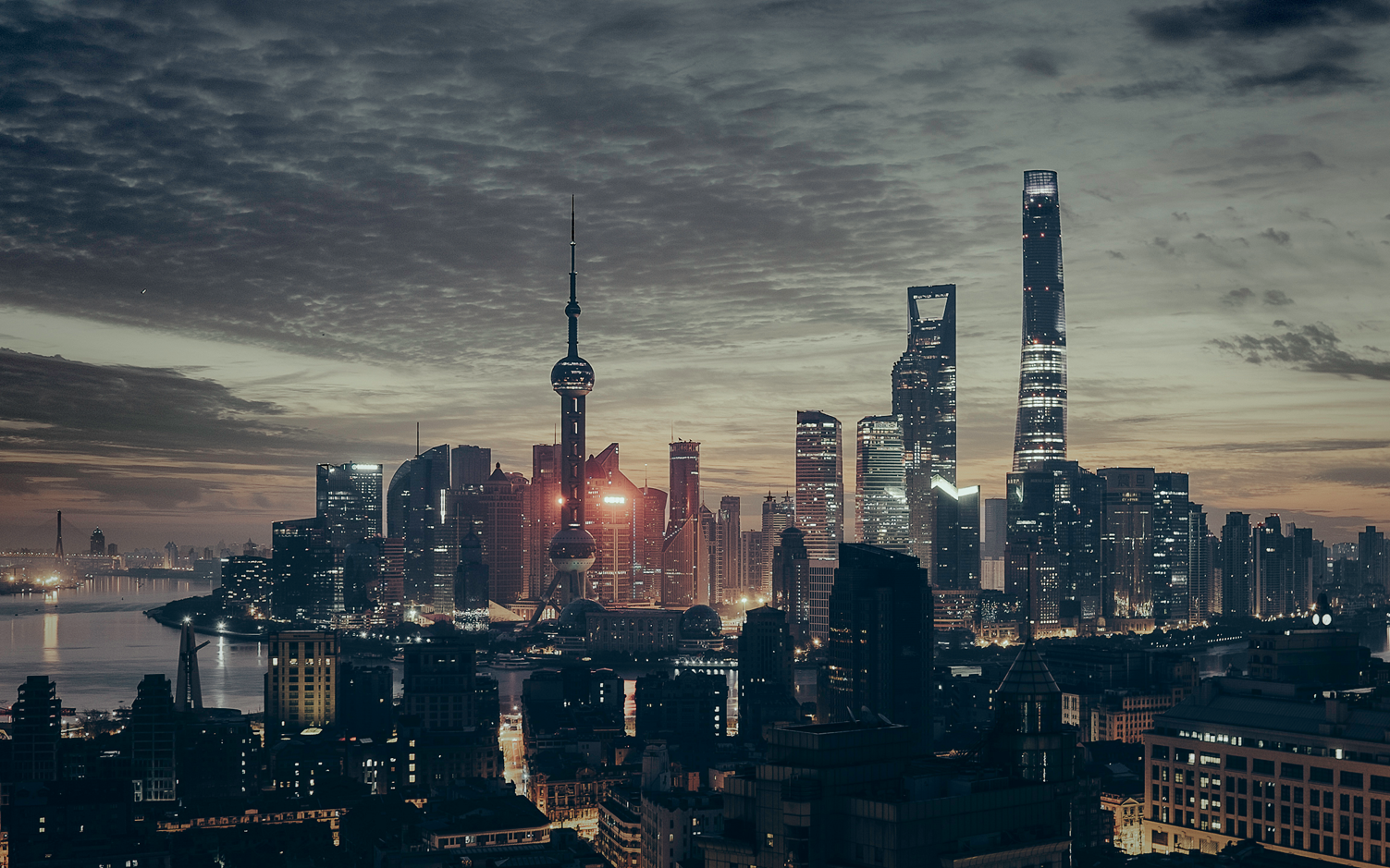 WE ARE ENGINEERING OUR SOCIETIES
[Speaker Notes: We are changing ourselves as well, as we increasingly live in urban engineered environments….
We are only beginning to understand the complex interactions that take place and our impact, this plays into the engineers role and mindset as a systems thinker. 
But where those impacts and interactions are not always known, increasingly operating with incomplete and uncertain information
Engineers need to hone their judgement skills, weighing up all the factors, deciding how much value to place on those in competition with one another, 
Increased data and advances such as blockchain will see impacts linked to accountability linked to responsibility. 
No action / walking by not an option. Moral courage required by our professionals and those with expertise. 
Getting to grips with this early on, and moving away from linear thinking, is increasingly important for graduate engineers to flourish in our globalised market place.]
ENGINEERING FOR PEOPLE DESIGN CHALLENGE LEARNING OUTCOMES
Understand their future role as engineers  
Understand the principles of globally responsible engineering
Prioritise designing for a purpose and for people
Development of professional skills, including team work, project management, communications and working through the engineering design cycle
[Speaker Notes: The Engineering for People Design Challenge – not going to pretend it’s a silver bullet solution. The point is in the real, messy, complex world, there are rarely black and white right and wrong answers.
Based on project-based learning pedagogy and culminates as an inter-university design competition. this is as much as problem identification as it is problem solving. 
three key aims
Understand their future role as engineers  By working on real world projects, students are enabled to understand how engineering underpins society and their future responsibility as engineers.
Understand the principles of globally responsible engineering Students are required to demonstrate their understanding of the social, environmental and economic impacts of their engineering design
Prioritise designing for a purpose and for people  Students are required to demonstrate their understanding of the context and people for who they are designing.
And finally, you will have the opportunity to develop your professional skills, so things like working to develop creative solutions, working in uncertain/highly constrained environments, working through the engineering design cycle, project management, communication and team working.
Delivered at 31 universities, 6,500 students. Since 2011 28,000 students have taken part.
It is set in collaboration with one of our international partners meaning that the context is often unfamiliar, there are uncertainties that the students have to get to grips with]
ENGINEERING FOR PEOPLE DESIGN CHALLENGE METRICS OF SUCCESS
Understand context  Demonstrate analysis and comprehension of the social, environmental and economic factors of the context.
Reasoned approach   Clearly outline assumptions and design criteria. Evidence design decision making.
Appropriate idea  Justify why the idea is appropriate for the context and how it will be implemented.
[Speaker Notes: Through the marking/judging criteria we can emphasise the importance of the social, environmental and economic factors of the context.]
Global challenges
Collective responsibility
Engineering is KEY
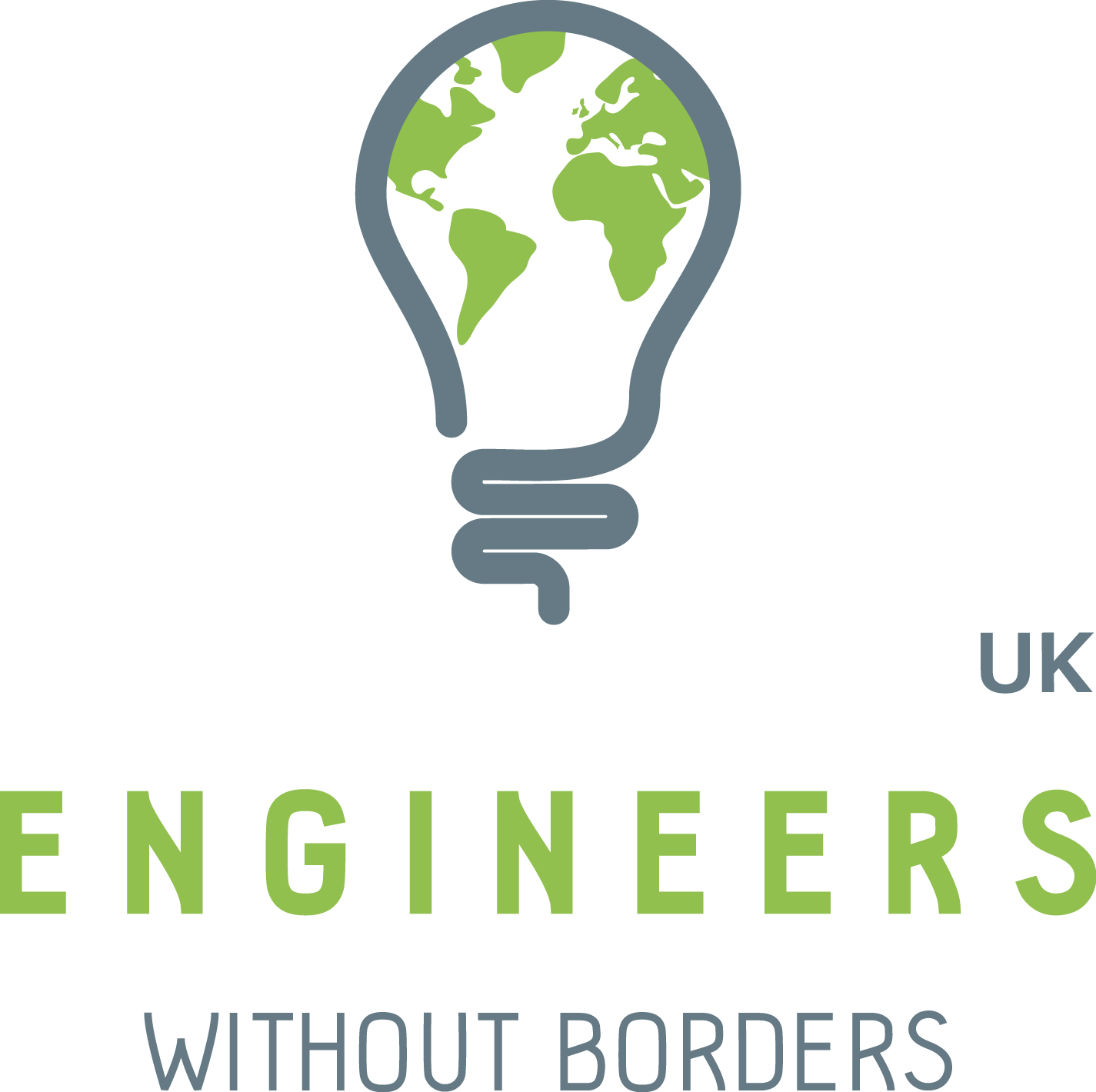 [Speaker Notes: Intro slide]